Title I-D Monitoring
What is Monitoring?
It is not a “gotcha game”.
The IDOE conducts monitoring visits 2 seasons each year.
Programmatic monitoring/evaluation is a requirement of USDE.
The purpose of monitoring visits is to check in on the programmatic activities taking place with federal funding and offer support for those in LEAs and facilities.
There are two types of monitoring visits: onsite and desktop.
Every LEA should receive a monitoring visit of one type or another at lease once every 5 years.
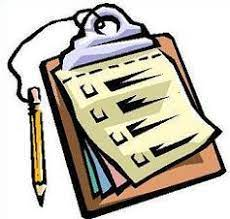 Onsite vs. Desktop
Onsite Monitoring
IDOE visits the LEA and facility
More section indicators are reviewed
In depth review of each indicator
Physically view program/activities funded by Title I-D
Generally takes longer than a desktop review
A formal report is provided to the LEA at the end of the visit
Desktop Monitoring
IDOE requests information via email/Jotform submissions and reviews
A few section indicators are selected for review
More of a check-in that still allows for support to be provided
A formal report is provided to the LEA at the end of the monitoring process
Who gets monitored?
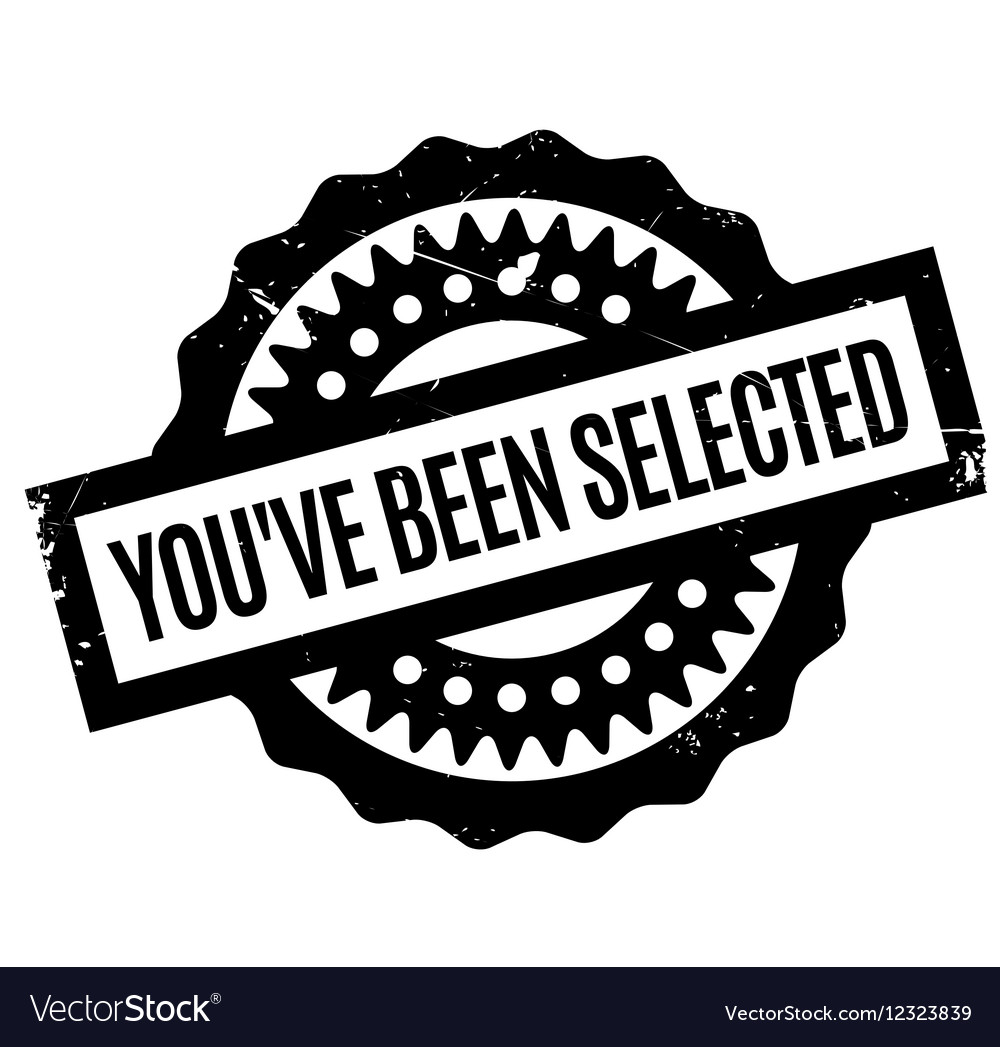 Risk Assessment Factors:
Timely submission of application
Percentage of funds used on instruction (salary, benefits, professional services, other purchase services, etc.)
Percentage of carryover from most recent year
We hope to monitor every LEA that receives Title I-D at least once every 5 years.
How to prepare for a monitoring visit
Check monitoring documents listed on the website from time to time. Indicators are taken from statute, so what is required will remain the same.
Keep your files orderly and organized by grant year.
Maintain a good relationship between LEA and facility as documents are needed from both parties for a review.
Review Title I-D statute if interested in where indicators we review come from.
Ask questions ahead of time!
Helpful links and resources
Links:
Title I-D website: https://www.in.gov/doe/grants/title-i/ (then select Title I, Part D and scroll down to Monitoring Checklists – Title I-D LEAs are Subpart 2)

Title I-D statute: https://neglected-delinquent.ed.gov/title-i-part-d-statute
Questions?
Topics for discussion…
Have you been monitored for Title I, D? What was your experience?

How prepared are you, what do you need to work on?

What makes you the most nervous about a monitoring visit?
Thank you!